Форсайт-сессия«Реализация образовательных программ с применением ШЦП ПАО Сбербанк»
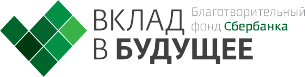 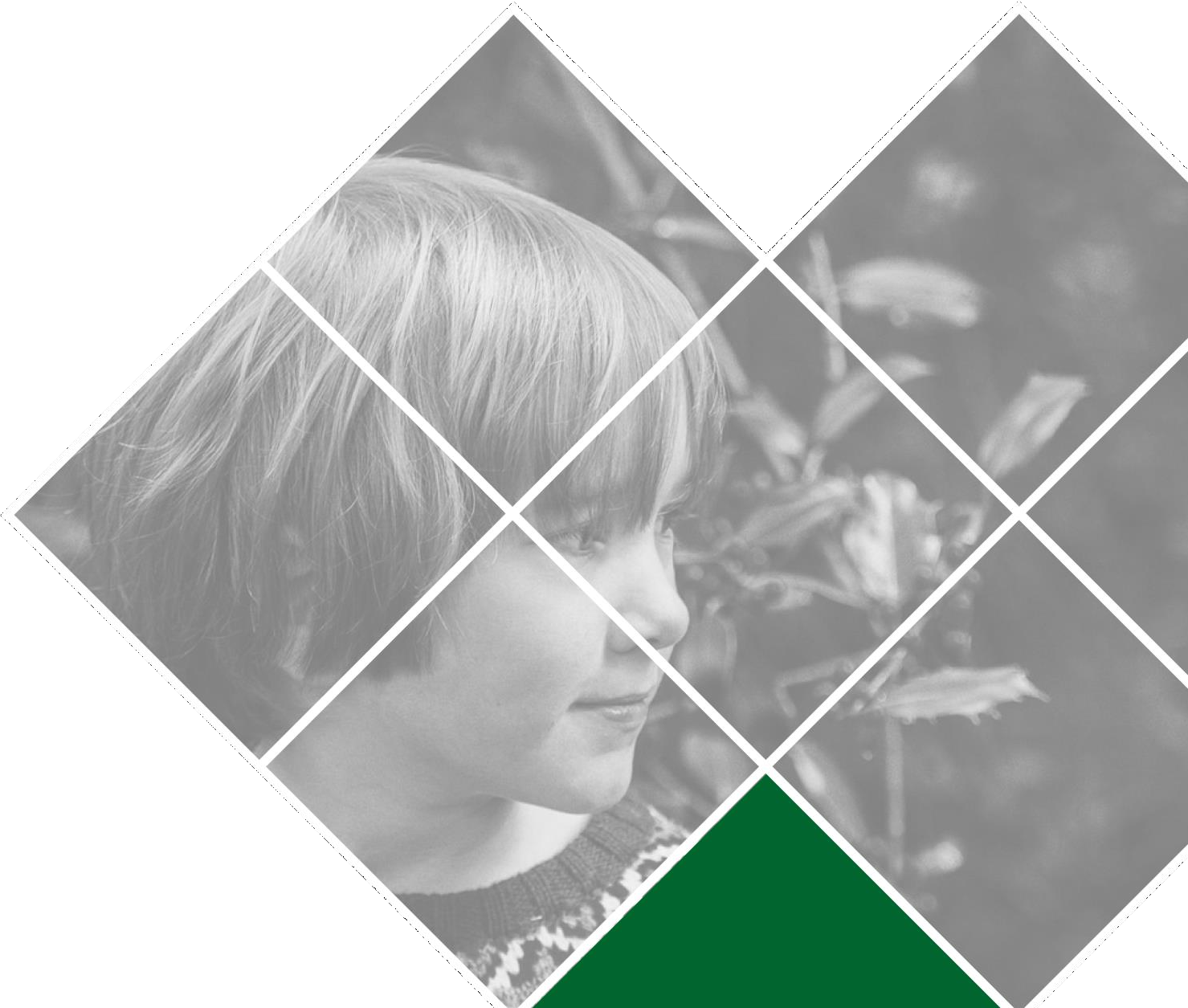 Персонализированный подход к оцениванию прогресса ученика
Анастасия Ершова
МБОУ СОШ №3, г. Сургут
Форсайт-сессия«Реализация образовательных программ с применением ШЦП ПАО Сбербанк»
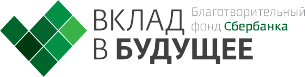 Персонализированная модель образования – это ответ на вызовы 21-го века. 
С помощью модели нам необходимо выстроить траекторию личностно-ориентированного обучения и сформировать новую культуру школы как образовательного сообщества, где каждый влияет на каждого



                                          обеспечить полную взаимосвязь 

                               между участниками образовательного процесса
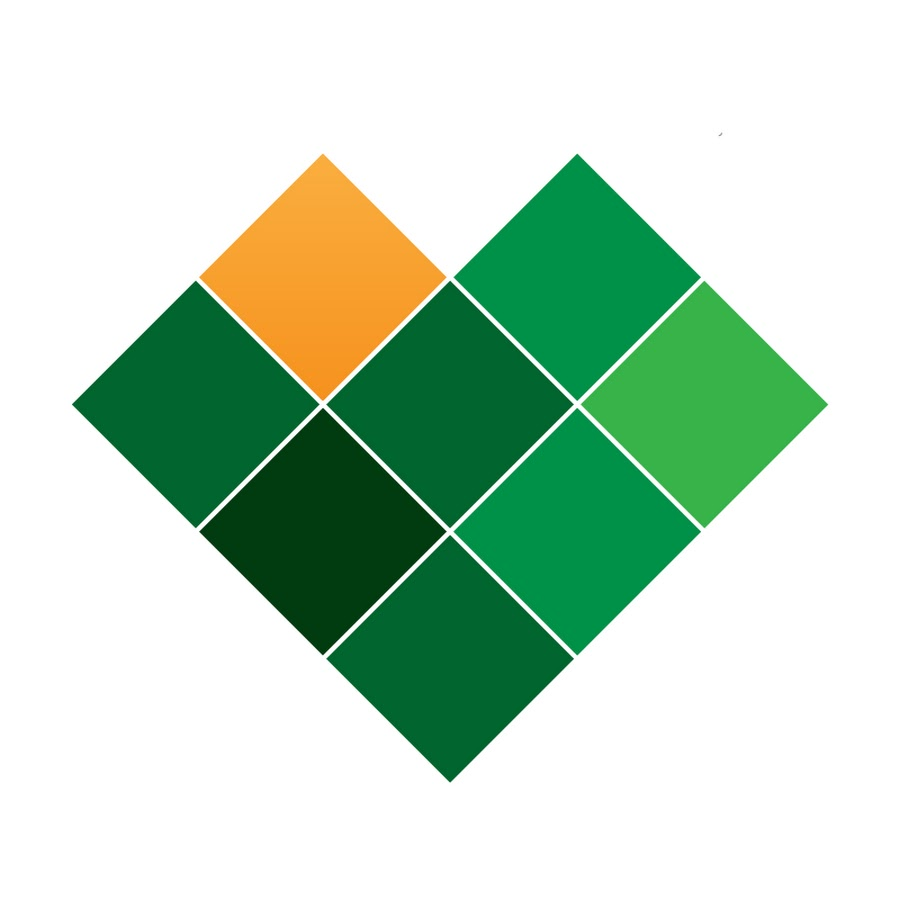 Форсайт-сессия«Реализация образовательных программ с применением ШЦП ПАО Сбербанк»
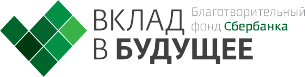 Основной целью обучения с применением Школьной цифровой платформы как важной составляющей в системе непрерывного образования является обеспечение доступности качественного и эффективного образования всеми категориями обучающихся независимо от места их нахождения, состояния здоровья и социального положения с учетом индивидуальных образовательных потребностей на основе персонализации процесса образования.
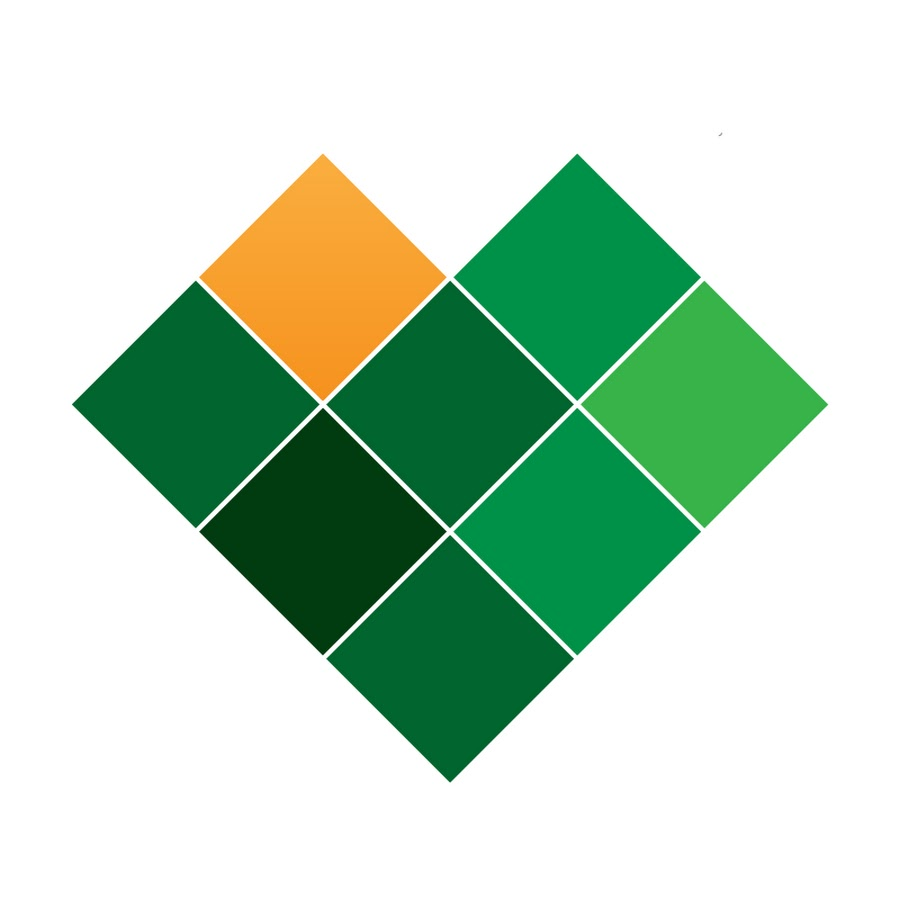 Форсайт-сессия«Реализация образовательных программ с применением ШЦП ПАО Сбербанк»
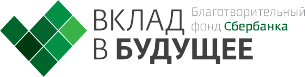 Типы проверки заданий на платформе
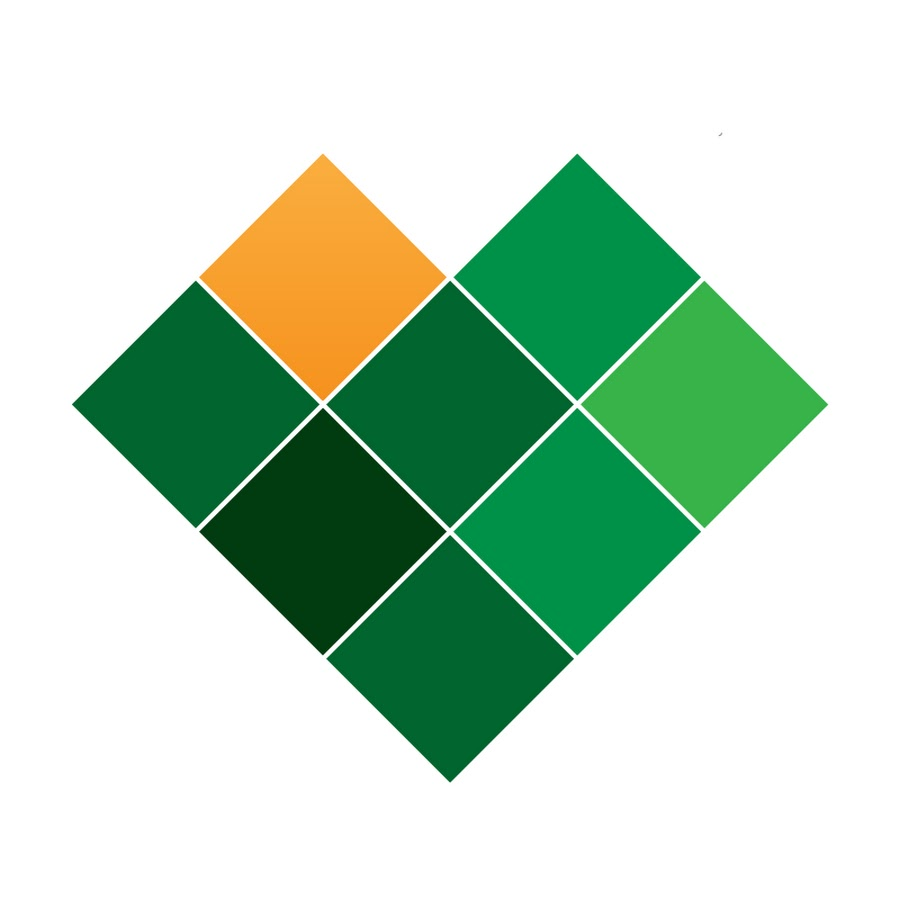 Форсайт-сессия«Реализация образовательных программ с применением ШЦП ПАО Сбербанк»
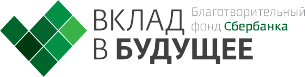 Важно!
Возможность проверки учителем выполненных заданий предоставляется лишь в трёх типах из четырёх.
Автоматический тип проверки не предусматривает вмешательства учителя          после нажатия учеником кнопки «Проверить сейчас» отображается результат проверки в соответствии с заданным ключом. Учитель уведомление не получает, НО количество попыток прохождения задания с типом проверки Автоматическая можно ограничить.
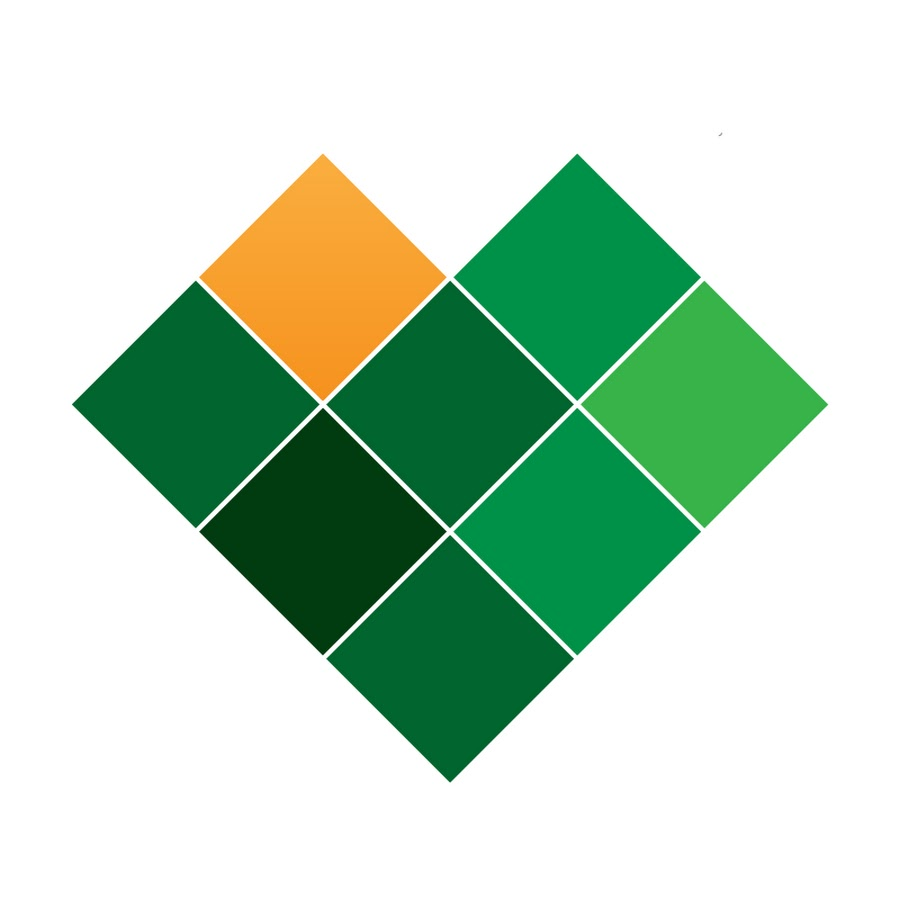 Форсайт-сессия«Реализация образовательных программ с применением ШЦП ПАО Сбербанк»
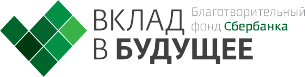 Способы проверки заданий
Форсайт-сессия«Реализация образовательных программ с применением ШЦП ПАО Сбербанк»
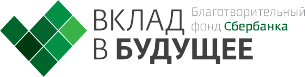 Фильтр заданий
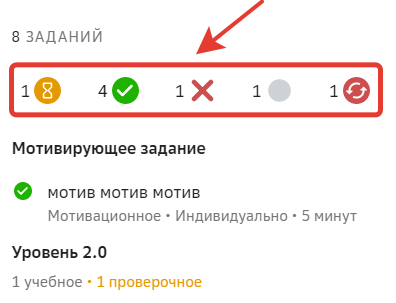 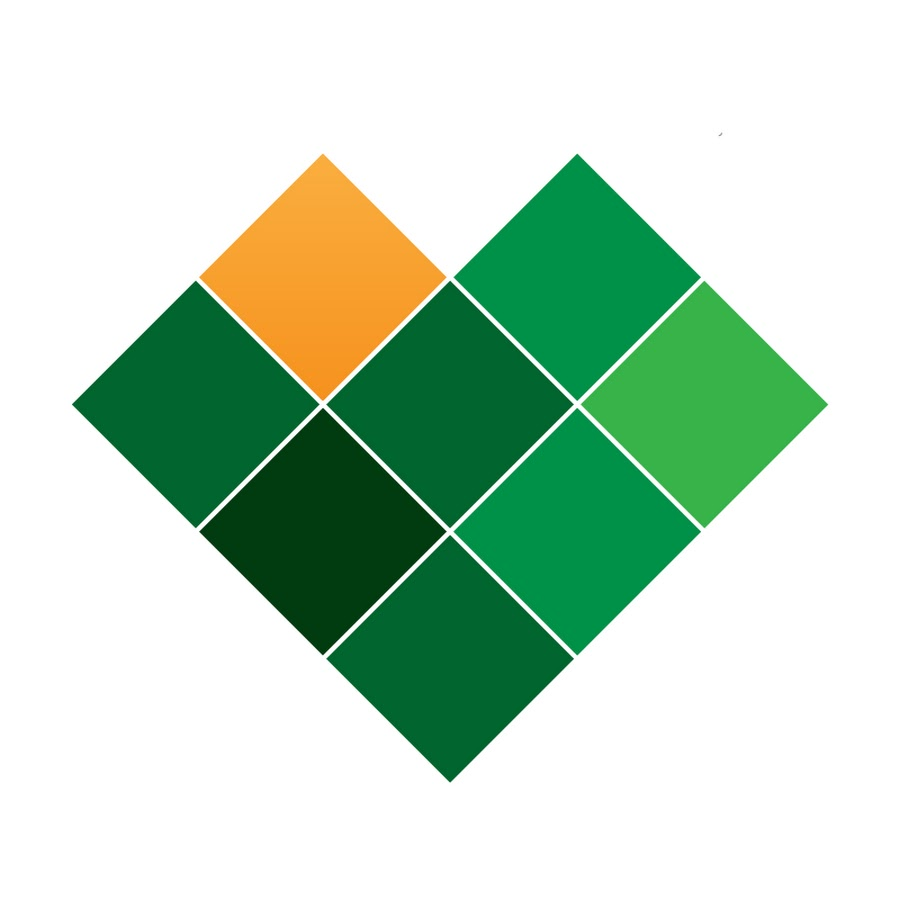 1 – задания, отправленные на проверку;
2 – задания, выполненные верно;
3 – незачтённые задания;
4 – задания, к выполнению которых ученик не приступал;
5 – задания, выполненные неверно, но отправленные на повторное выполнение
Форсайт-сессия«Реализация образовательных программ с применением ШЦП ПАО Сбербанк»
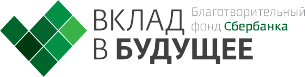 Фильтр заданий
После проверки необходимо присвоить заданию статус (зачесть или не зачесть), используя кнопки «Зачтено» или «Не зачтено».


При использовании кнопки «Не зачтено» возможно: 
дать еще одну попытку прохождения задания;
нажать на кнопку Оправить "не зачтено", в таком случае ученик не сможет повторно выполнить это задание
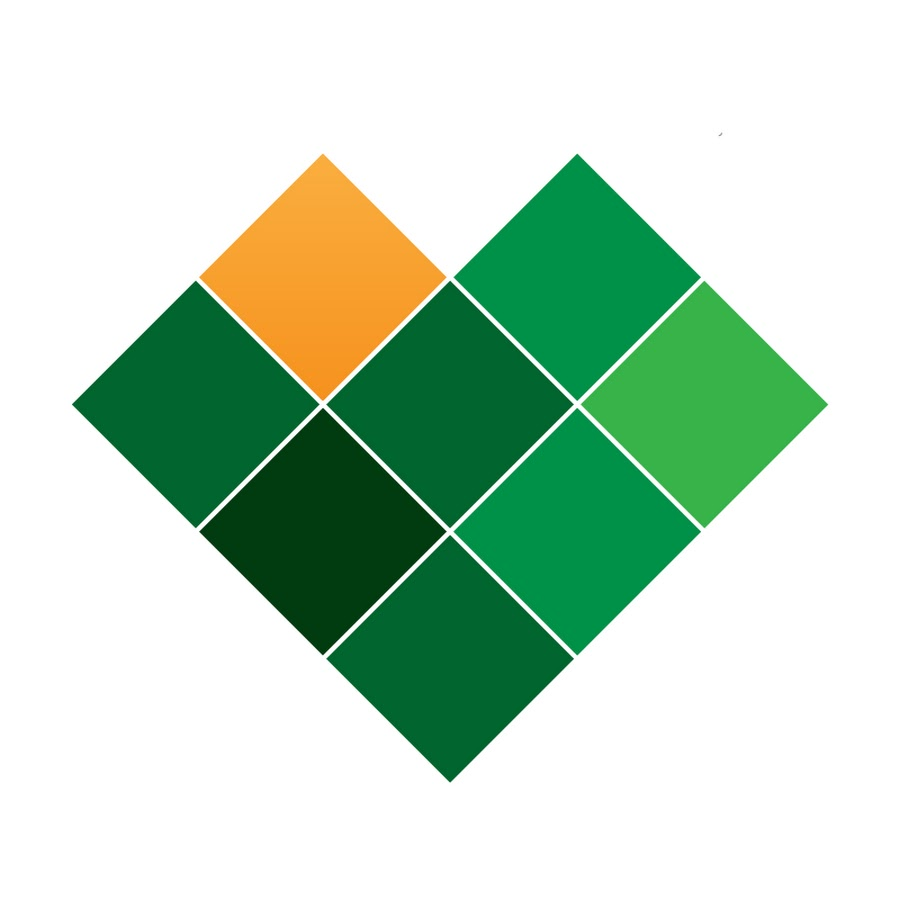 При использовании кнопки «Зачтено» возможно: поставить отметку или нажать на кнопку Отправить "Зачтено", чтобы зачесть задание без отметки
Форсайт-сессия«Реализация образовательных программ с применением ШЦП ПАО Сбербанк»
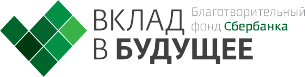 Дополнительные возможности на странице проверки задания
Форсайт-сессия«Реализация образовательных программ с применением ШЦП ПАО Сбербанк»
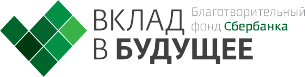 Системы оценивания платформы
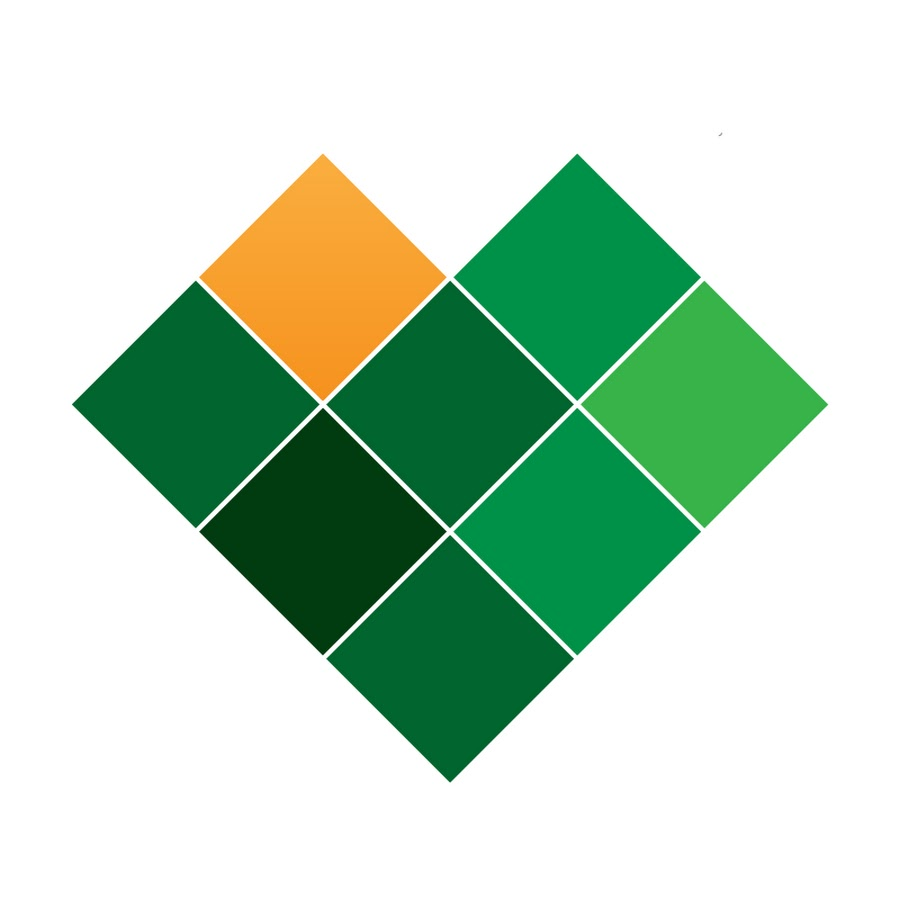 *Независимо от выбранной системы, отметки за учебные периоды проставляются вручную
Форсайт-сессия«Реализация образовательных программ с применением ШЦП ПАО Сбербанк»
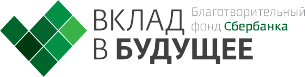 Соотношение достигнутых уровней и отметок
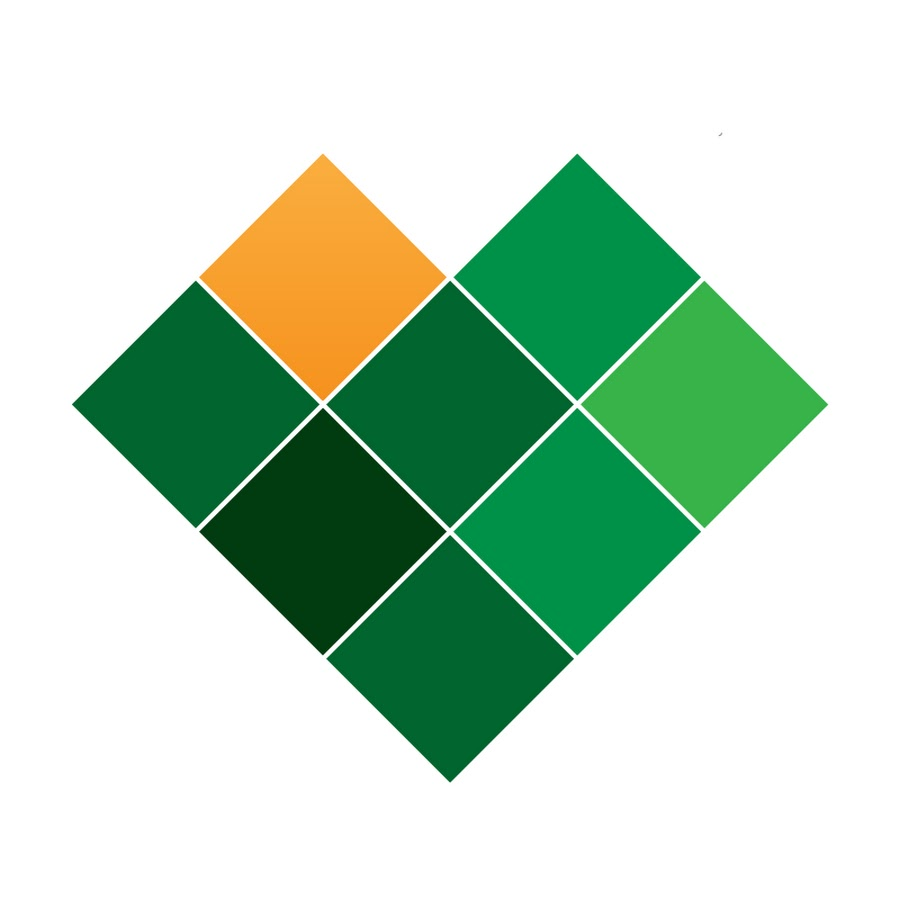 Форсайт-сессия«Реализация образовательных программ с применением ШЦП ПАО Сбербанк»
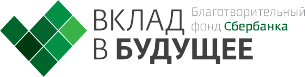 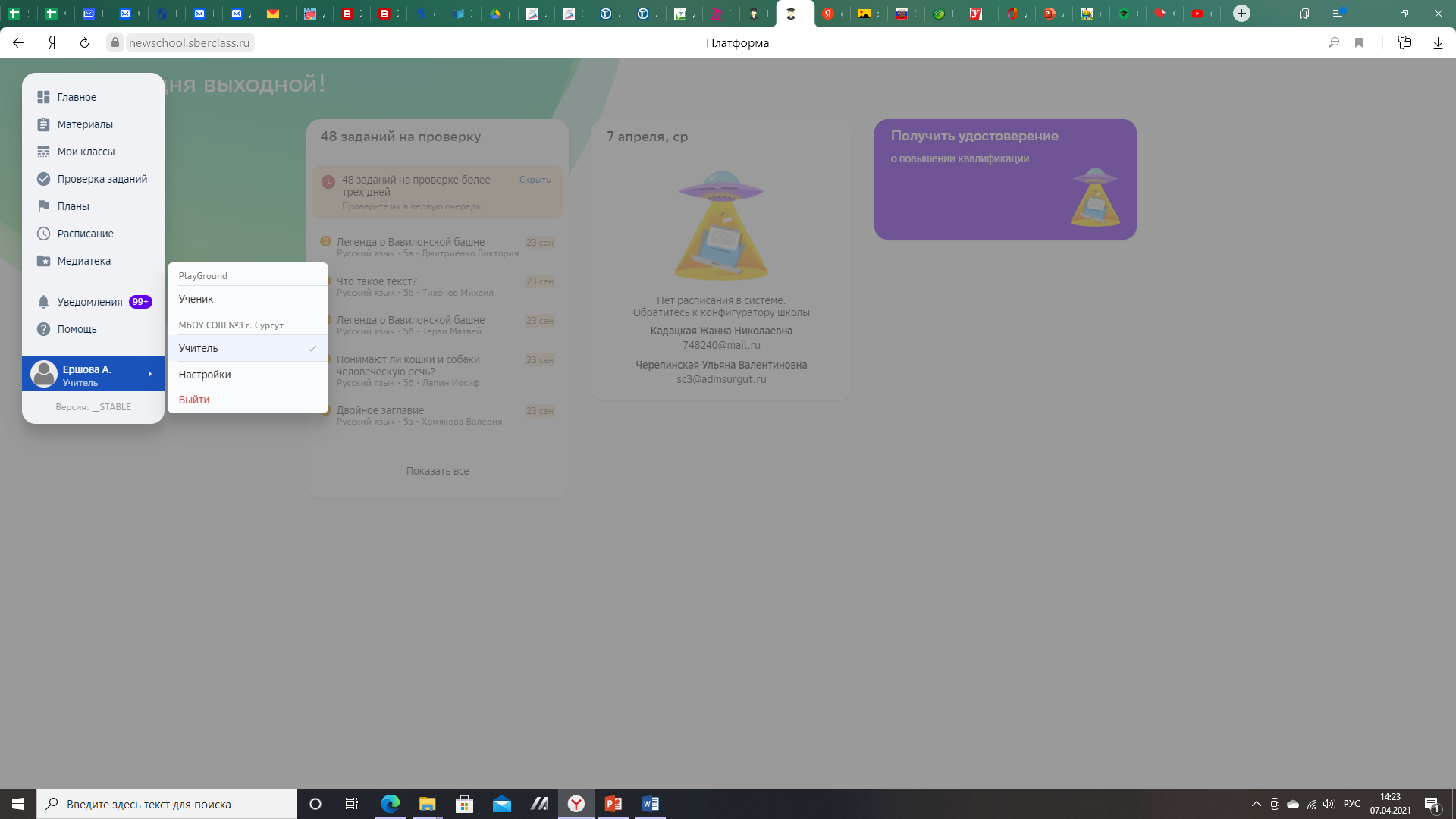 Форсайт-сессия«Реализация образовательных программ с применением ШЦП ПАО Сбербанк»
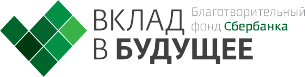 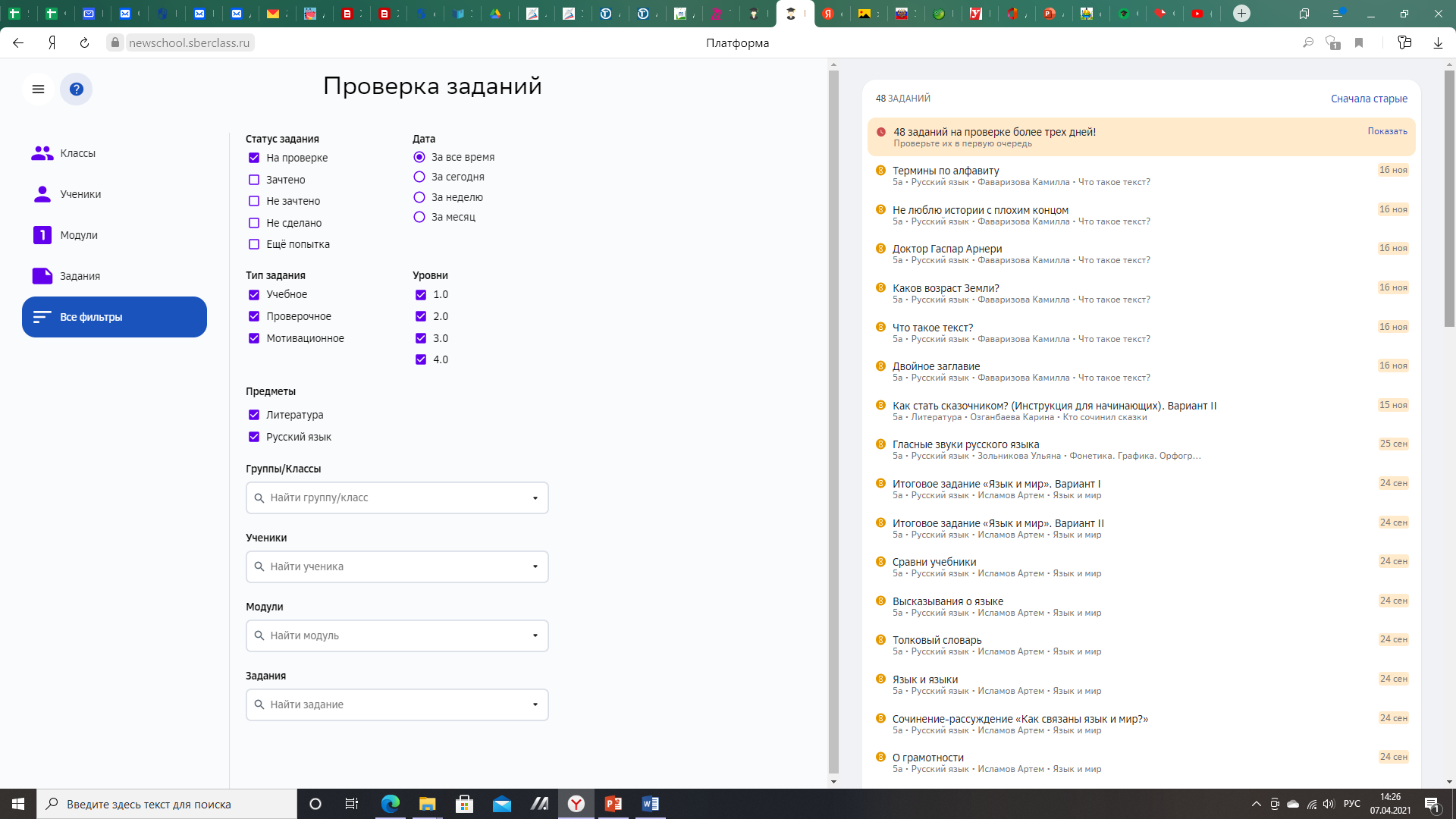 Форсайт-сессия«Реализация образовательных программ с применением ШЦП ПАО Сбербанк»
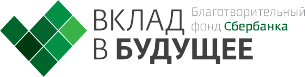 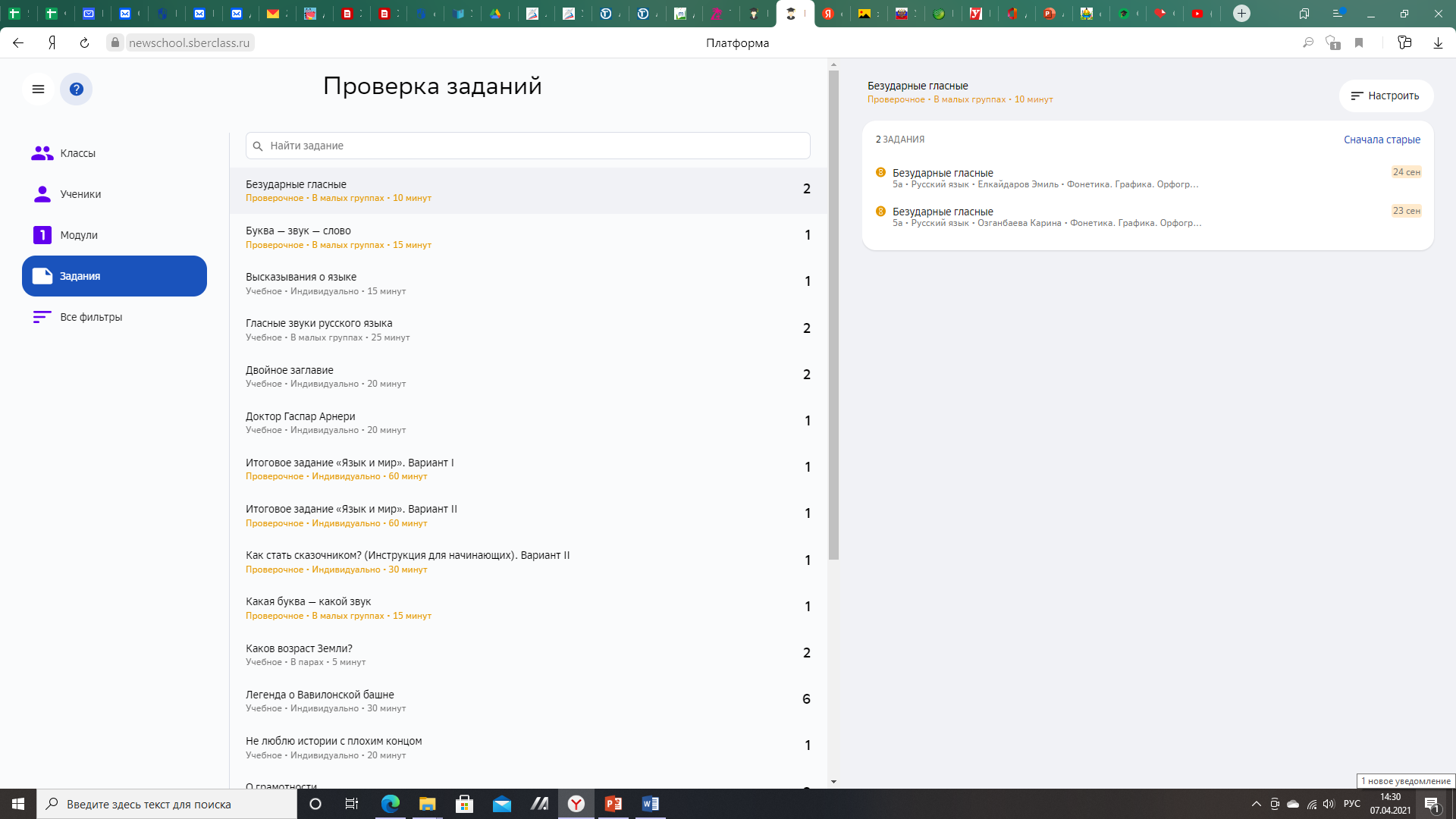 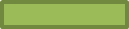 Форсайт-сессия«Реализация образовательных программ с применением ШЦП ПАО Сбербанк»
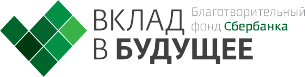 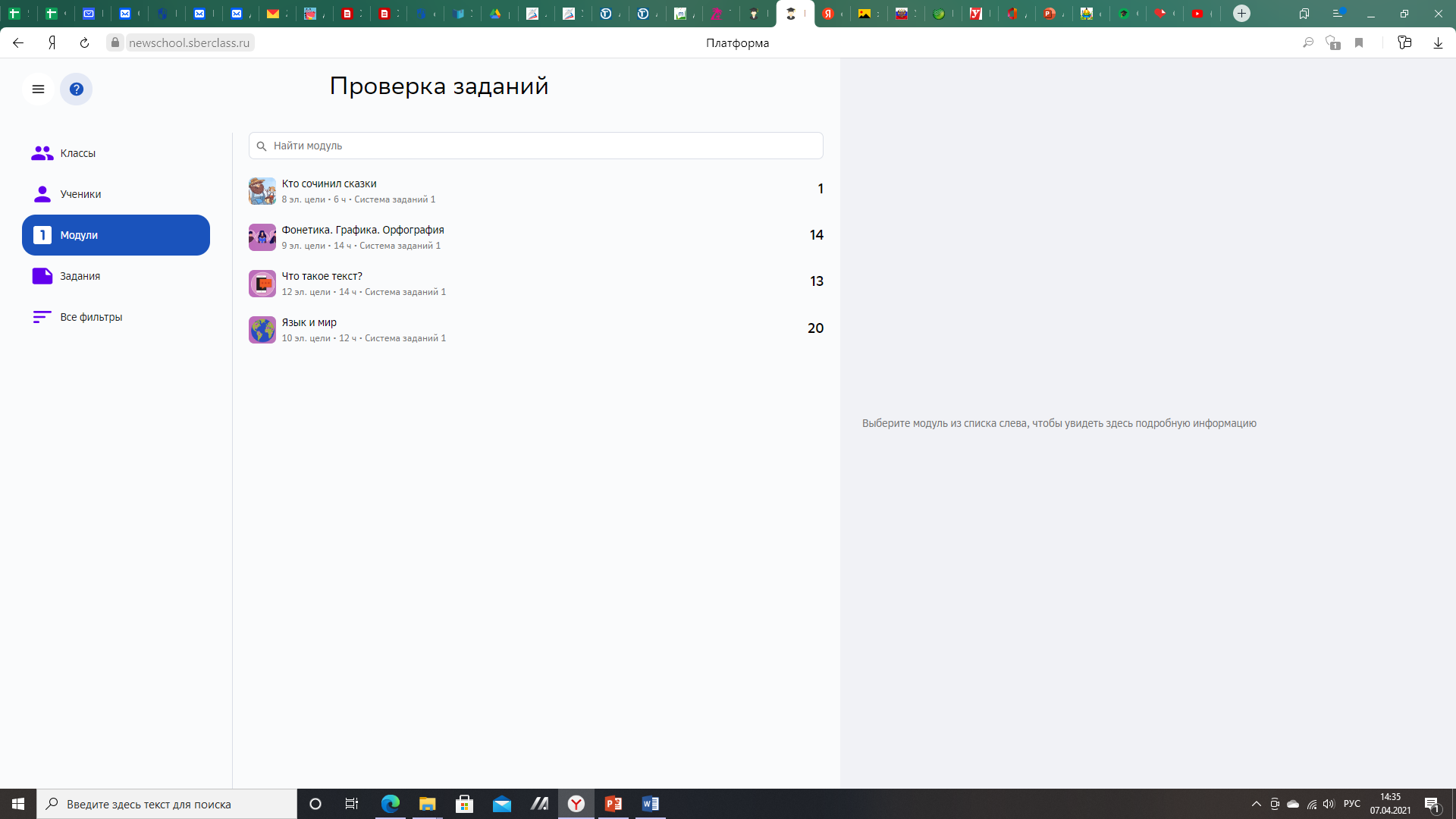 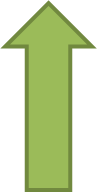 Форсайт-сессия«Реализация образовательных программ с применением ШЦП ПАО Сбербанк»
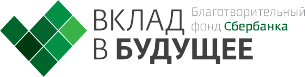 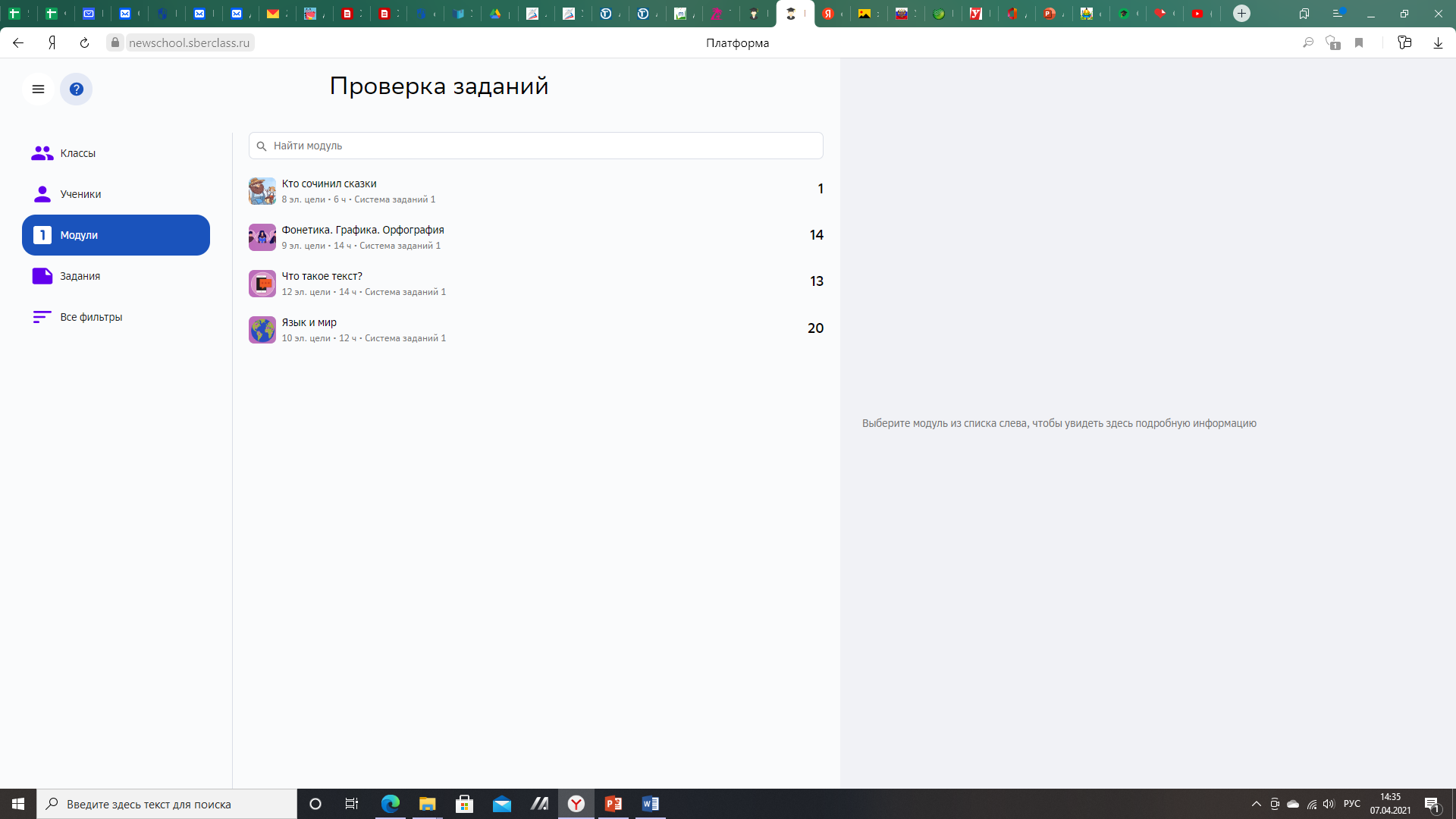 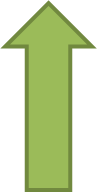 Форсайт-сессия«Реализация образовательных программ с применением ШЦП ПАО Сбербанк»
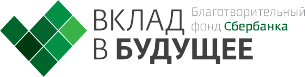 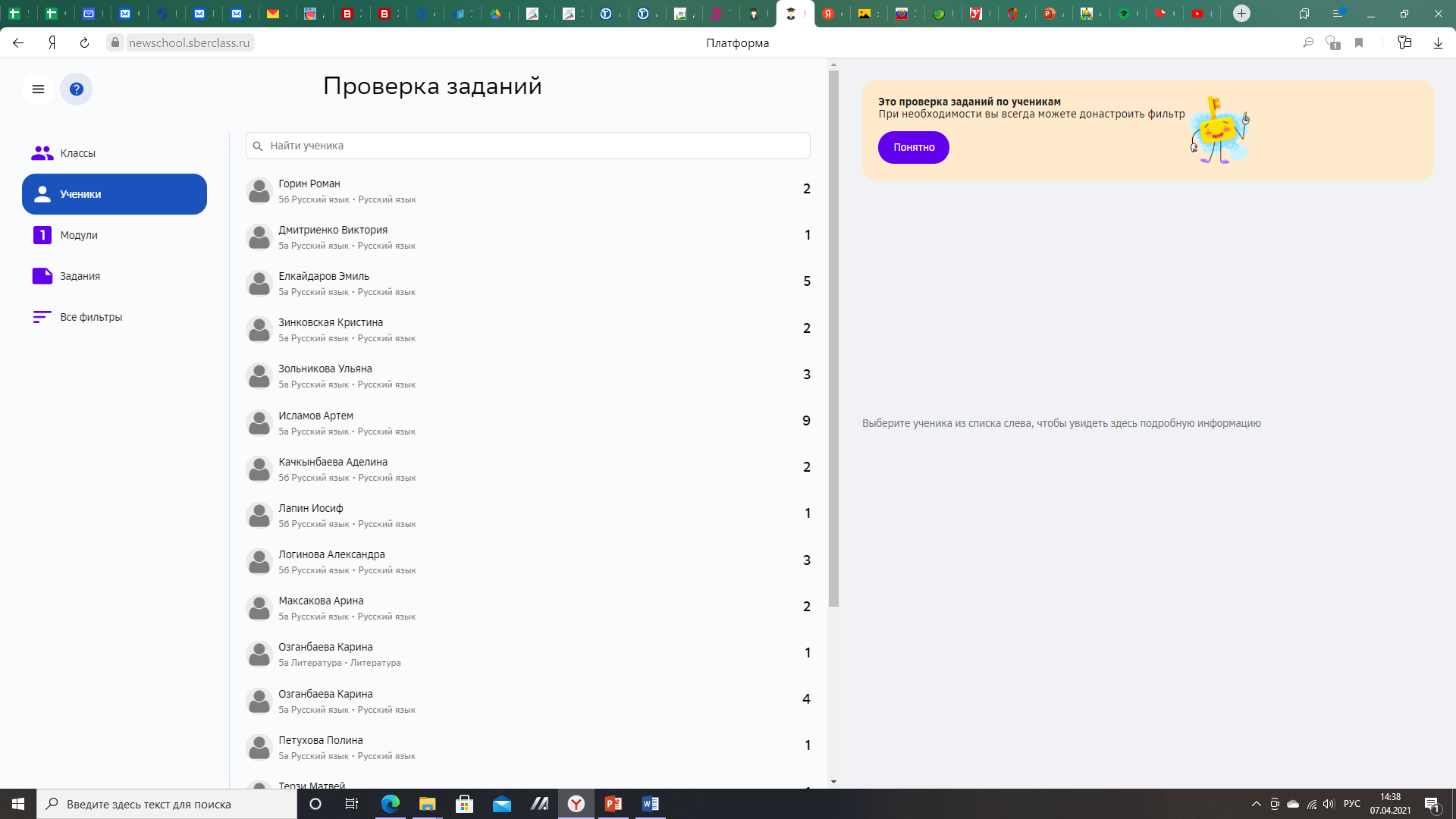 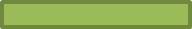 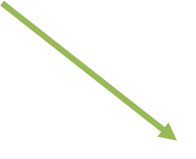 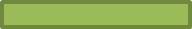 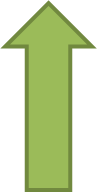 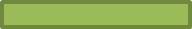 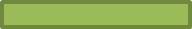 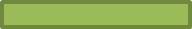 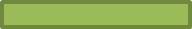 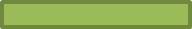 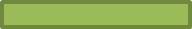 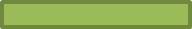 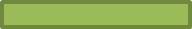 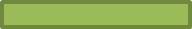 Форсайт-сессия«Реализация образовательных программ с применением ШЦП ПАО Сбербанк»
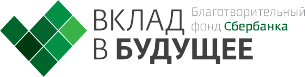 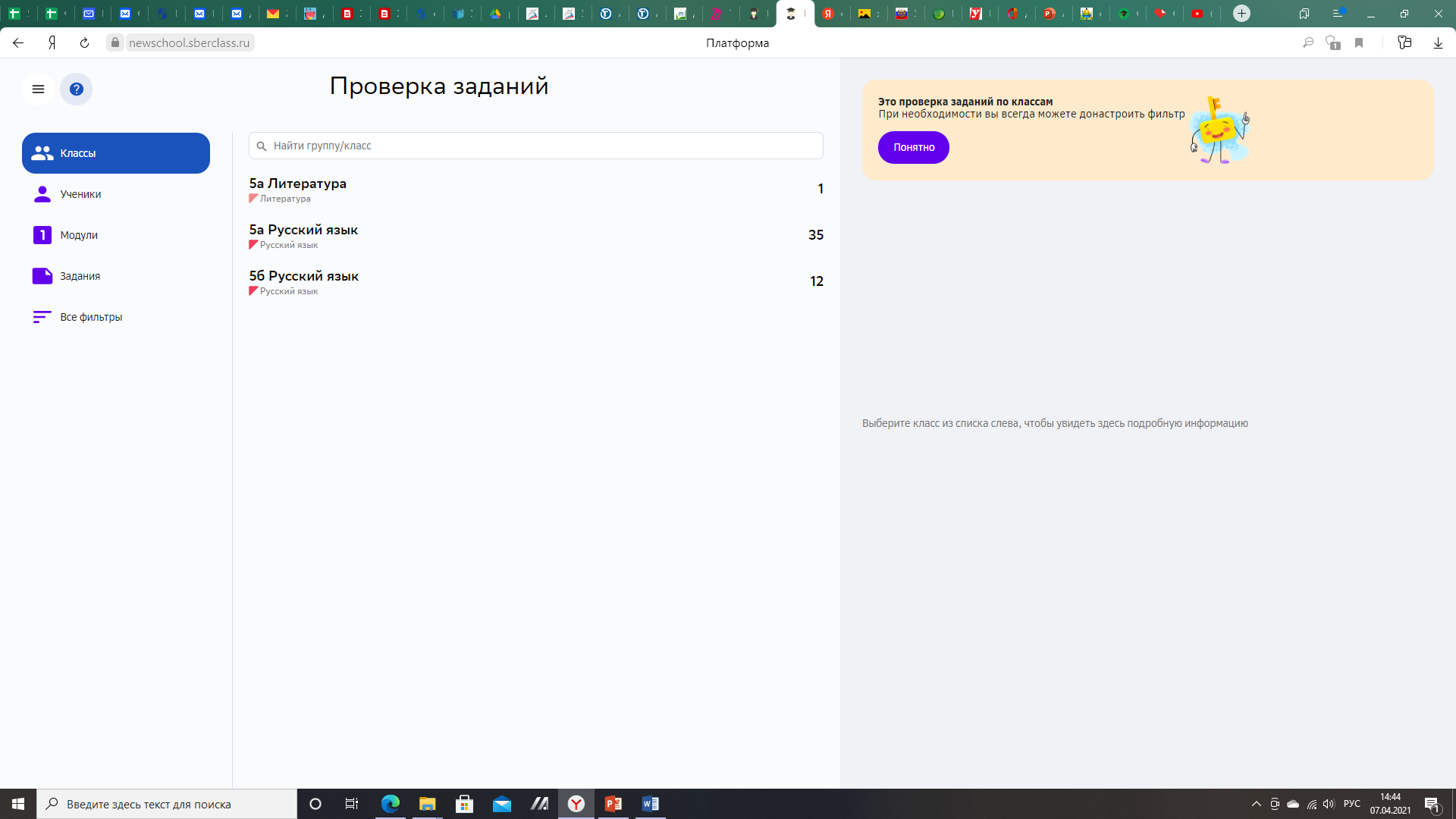 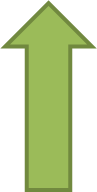 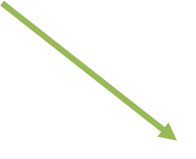 Форсайт-сессия«Реализация образовательных программ с применением ШЦП ПАО Сбербанк»
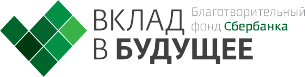 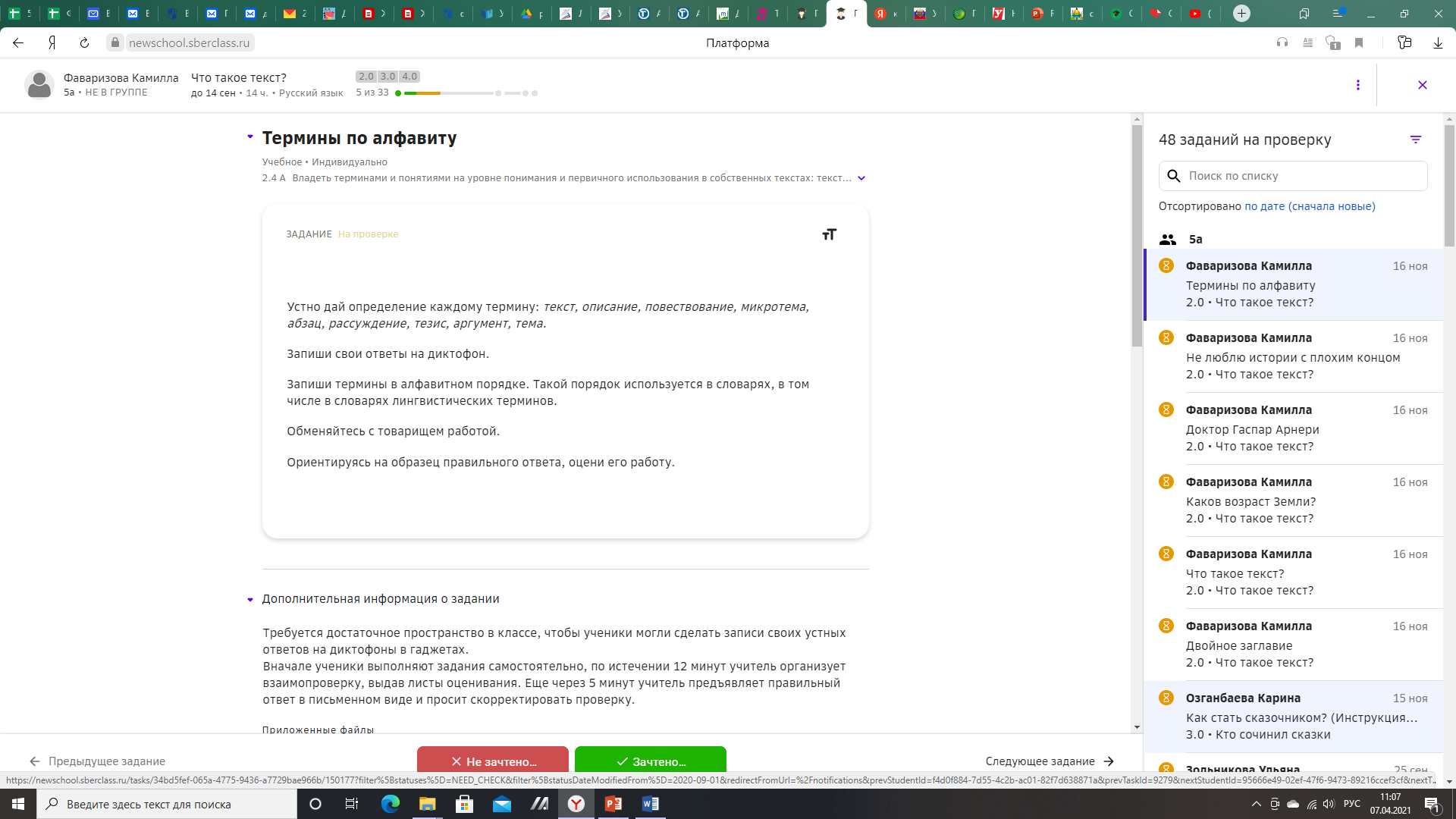 Форсайт-сессия«Реализация образовательных программ с применением ШЦП ПАО Сбербанк»
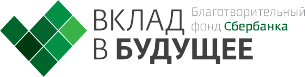 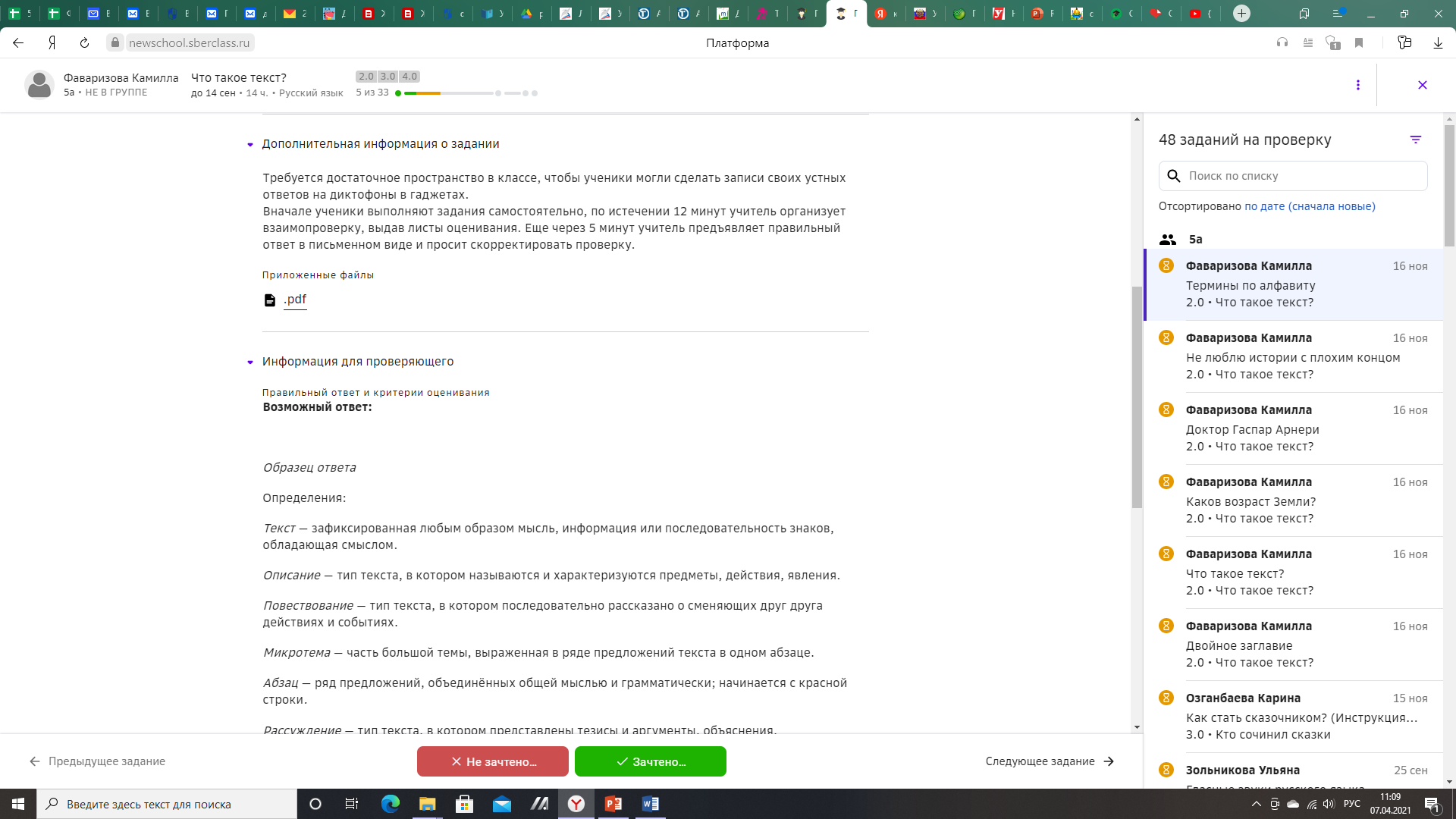 Форсайт-сессия«Реализация образовательных программ с применением ШЦП ПАО Сбербанк»
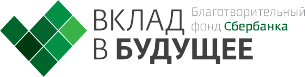 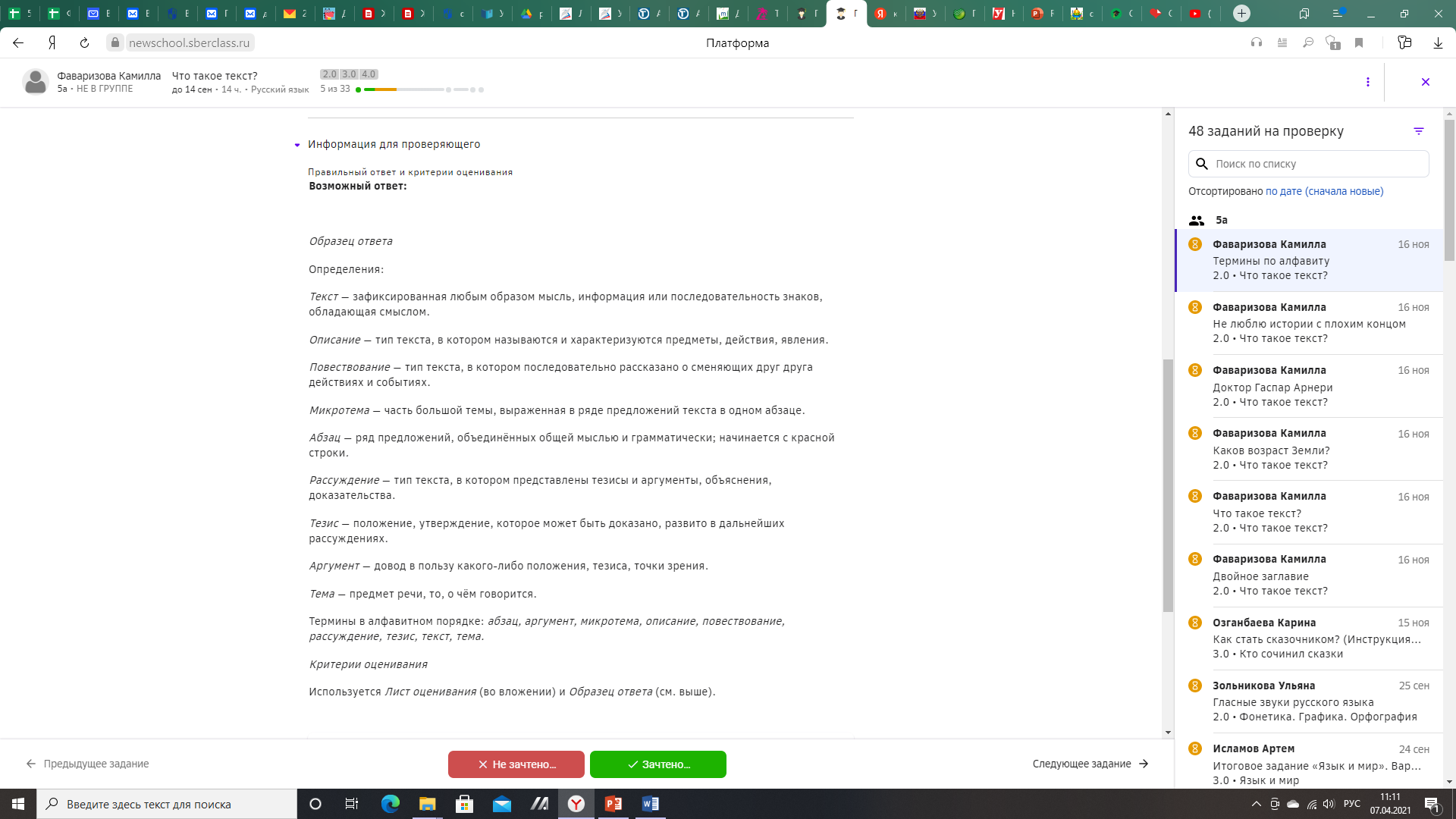 Форсайт-сессия«Реализация образовательных программ с применением ШЦП ПАО Сбербанк»
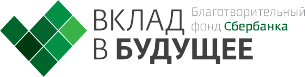 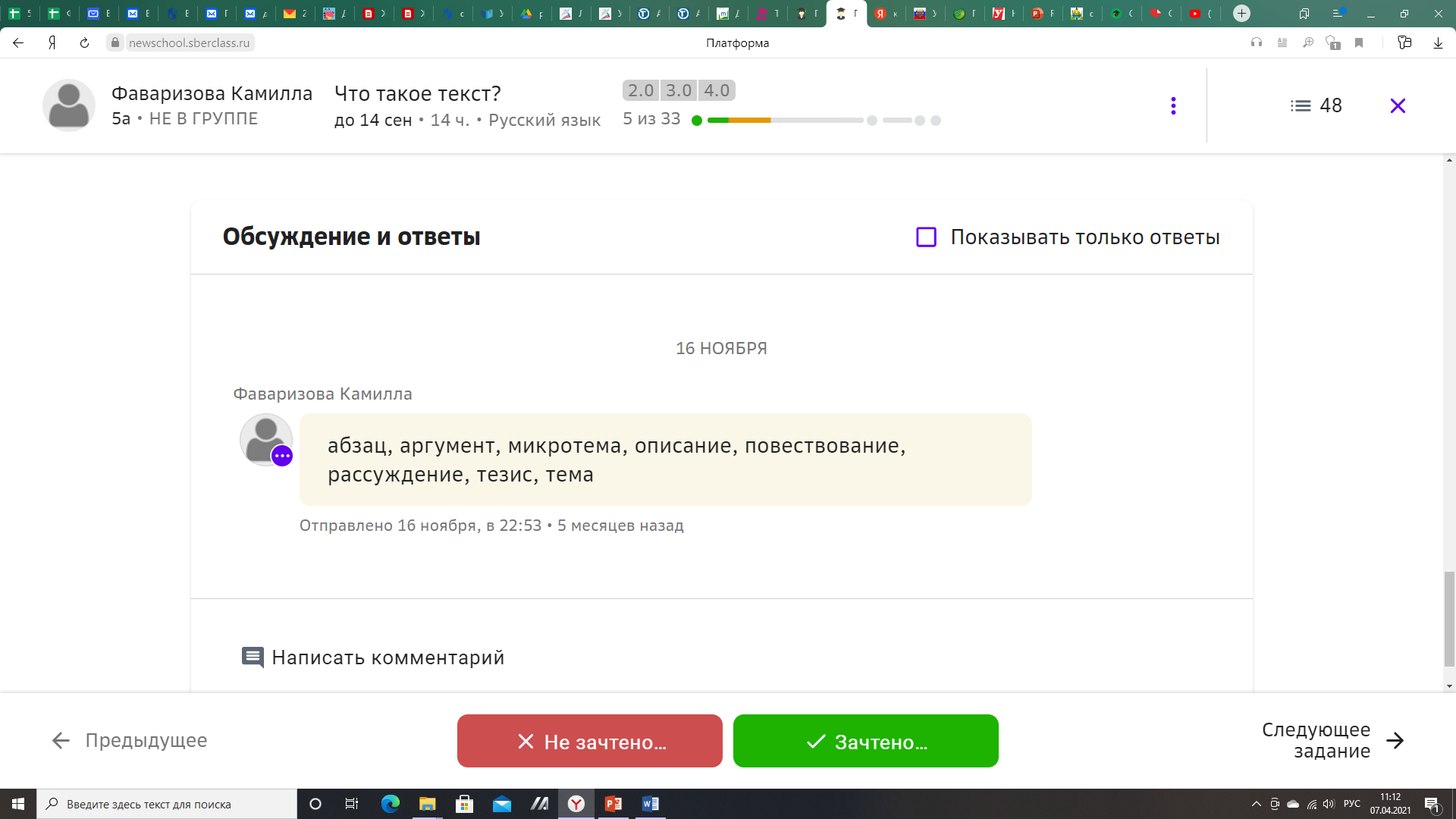 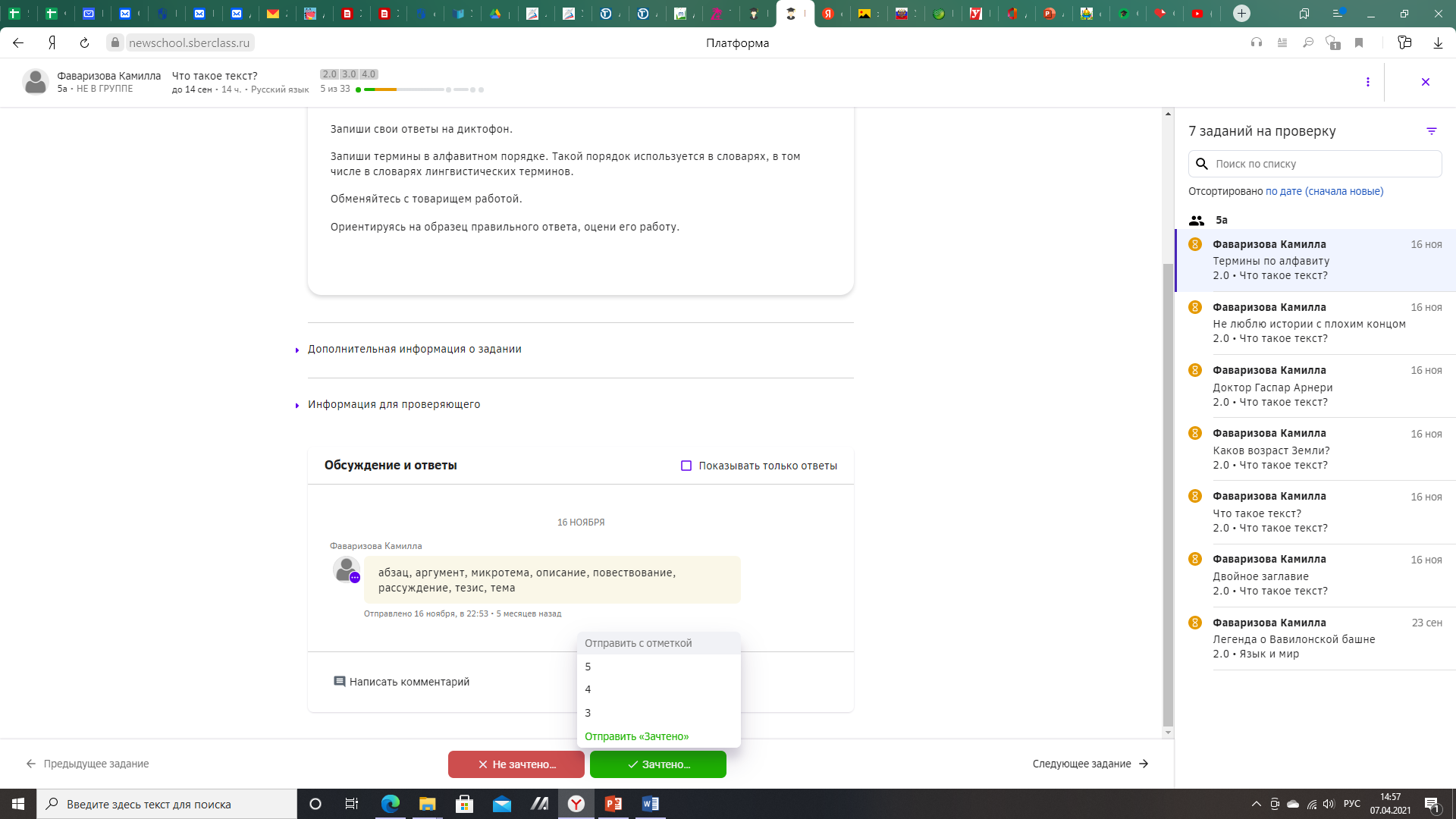 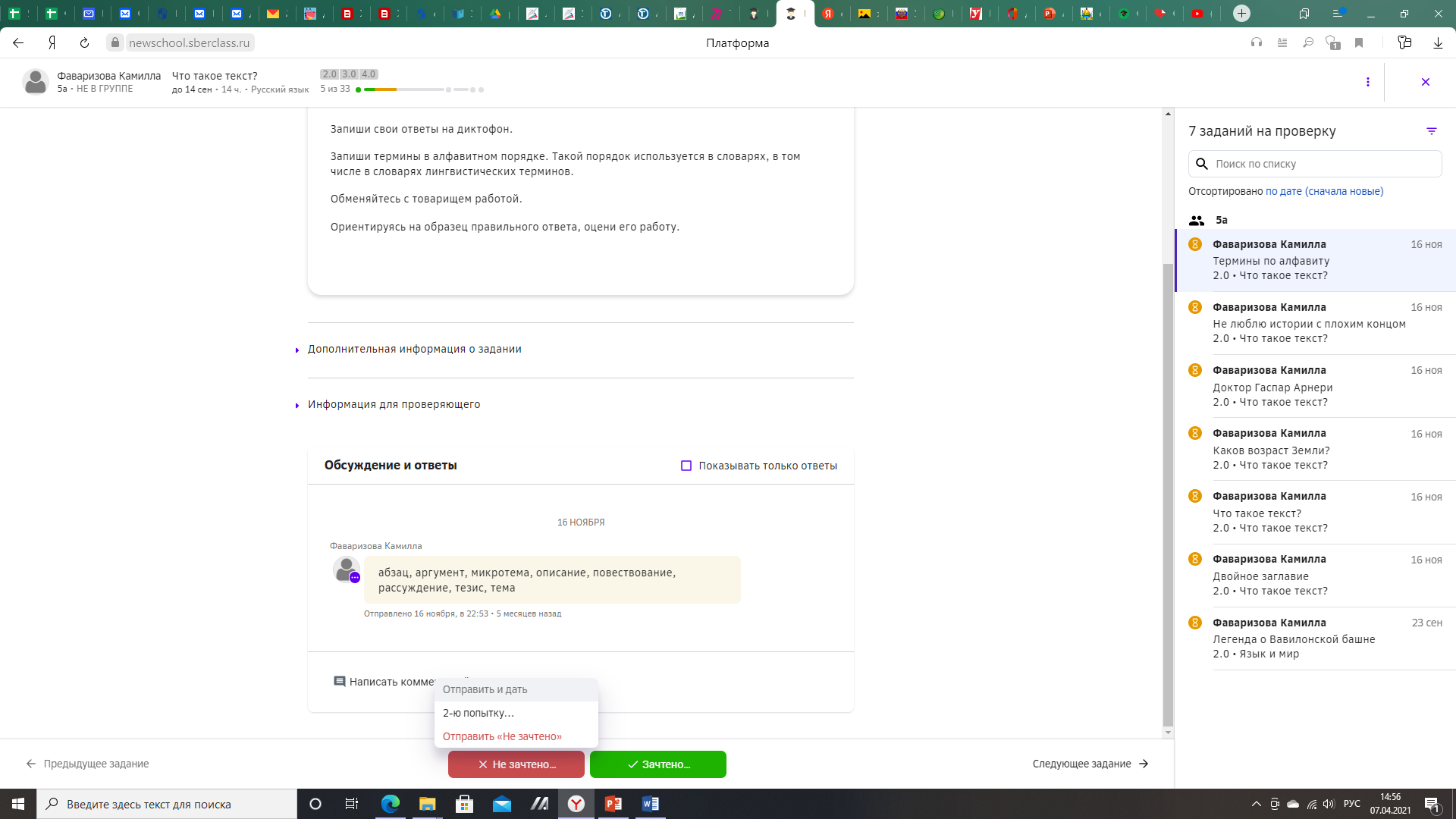 Форсайт-сессия«Реализация образовательных программ с применением ШЦП ПАО Сбербанк»
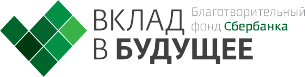 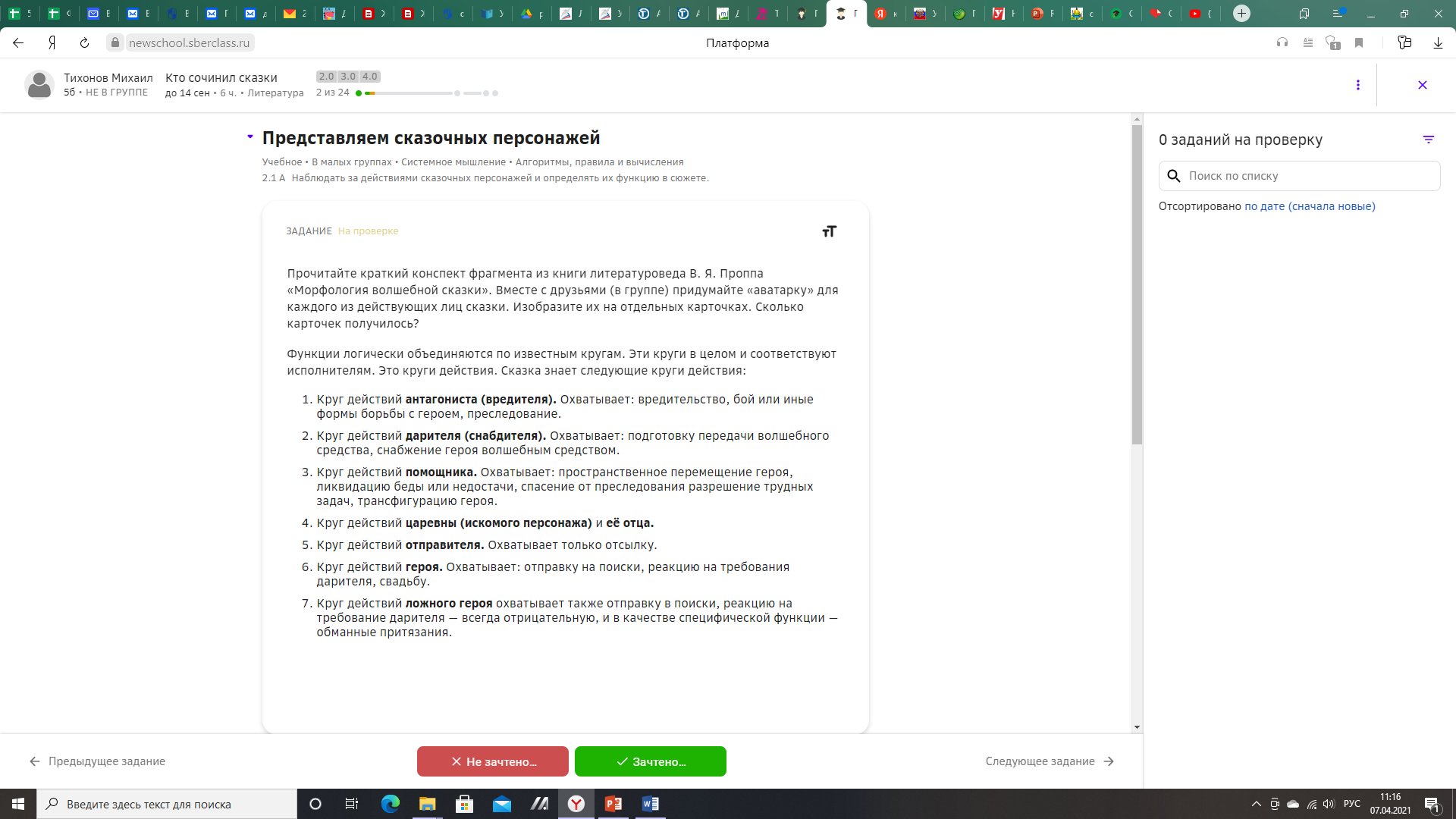 Форсайт-сессия«Реализация образовательных программ с применением ШЦП ПАО Сбербанк»
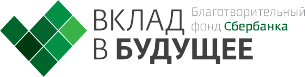 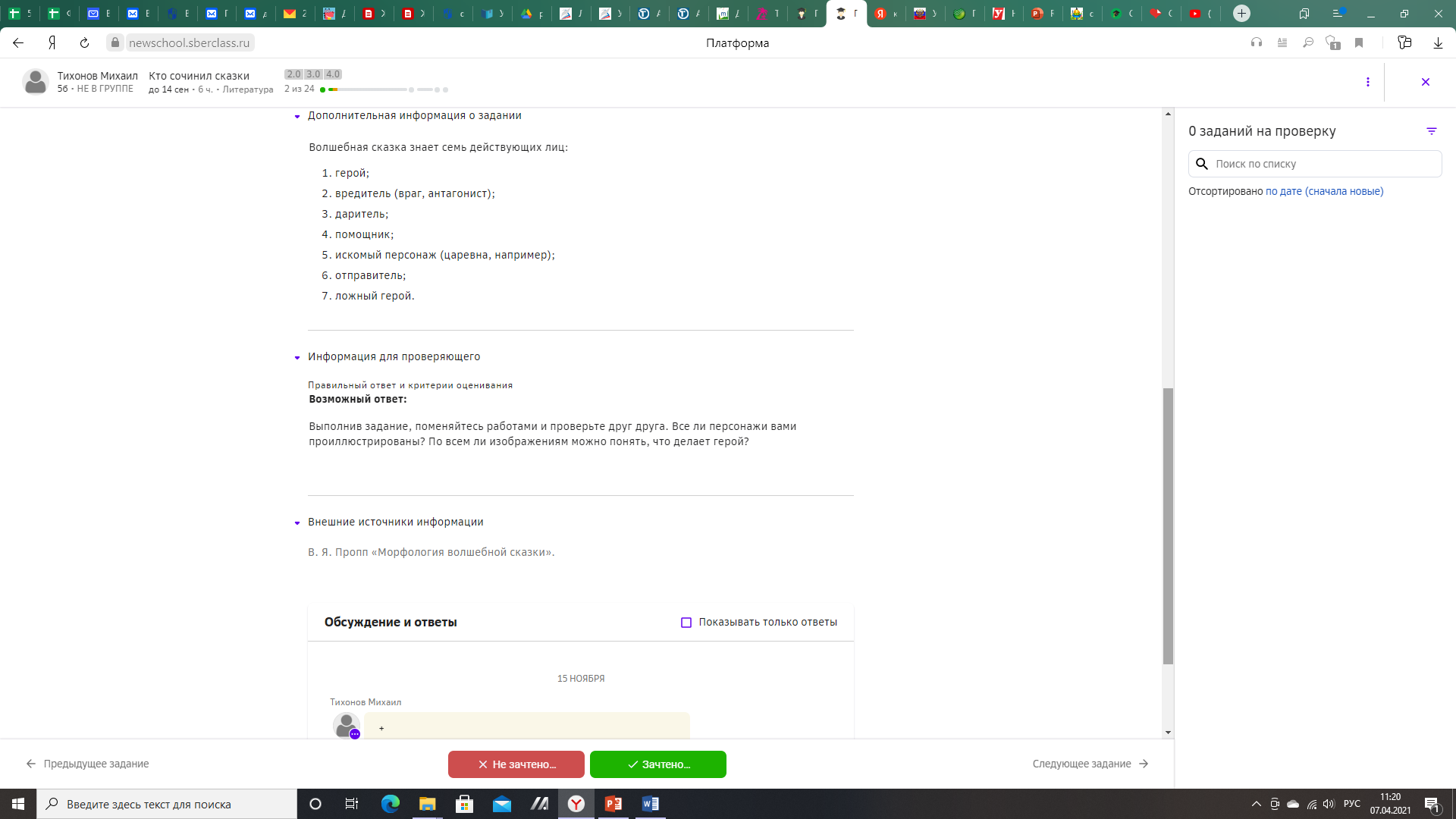 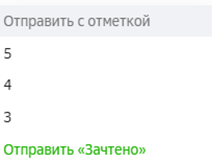 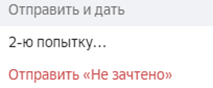 Форсайт-сессия«Реализация образовательных программ с применением ШЦП ПАО Сбербанк»
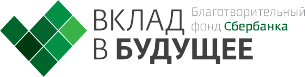 Преимущества платформы
Создание персонализированной траектории развития каждого ребенка;
Разработка той модели персонализированного обучения, которая «под силу» конкретному ученику;
Коллаборация дистанционного обучения, учителей, учащихся и их родителей;
Дифференцированный подход к заданиям;
Интересные и творческие задания для учеников;
Индивидуальное и групповое обучение;
Удобный интерфейс
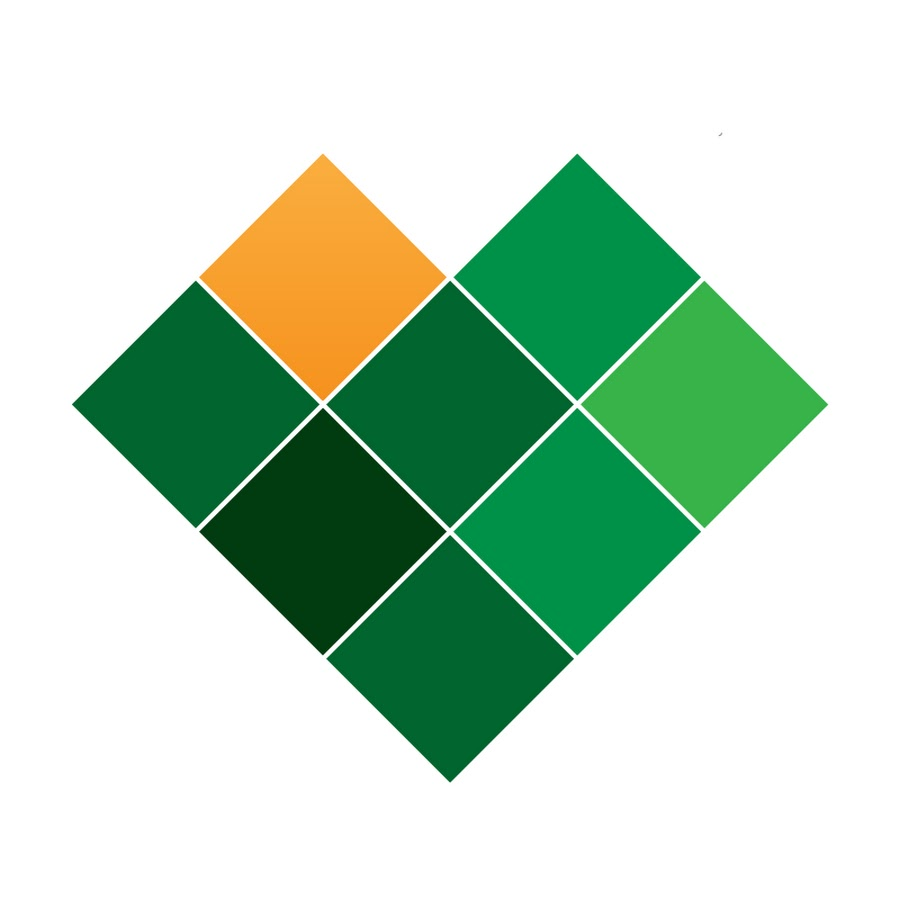 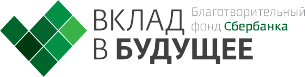 Форсайт-сессия«Реализация образовательных программ с применением ШЦП ПАО Сбербанк»
«Обучать – значит вдвойне учиться» 
Жозеф Жубер
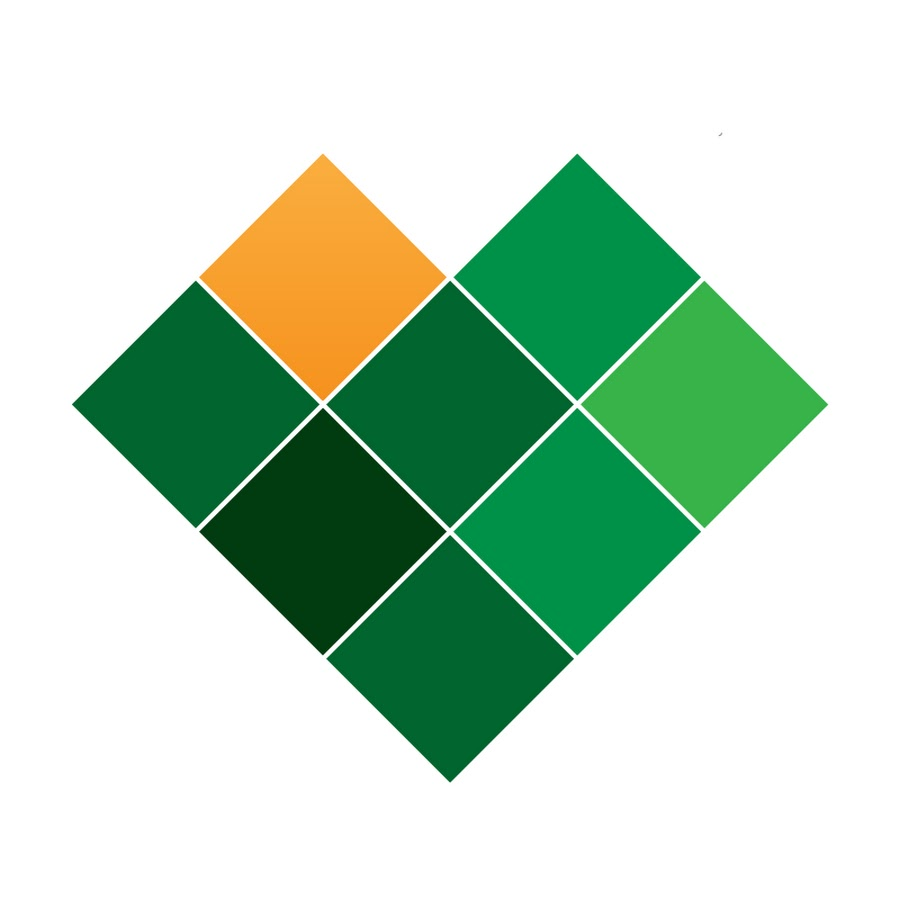 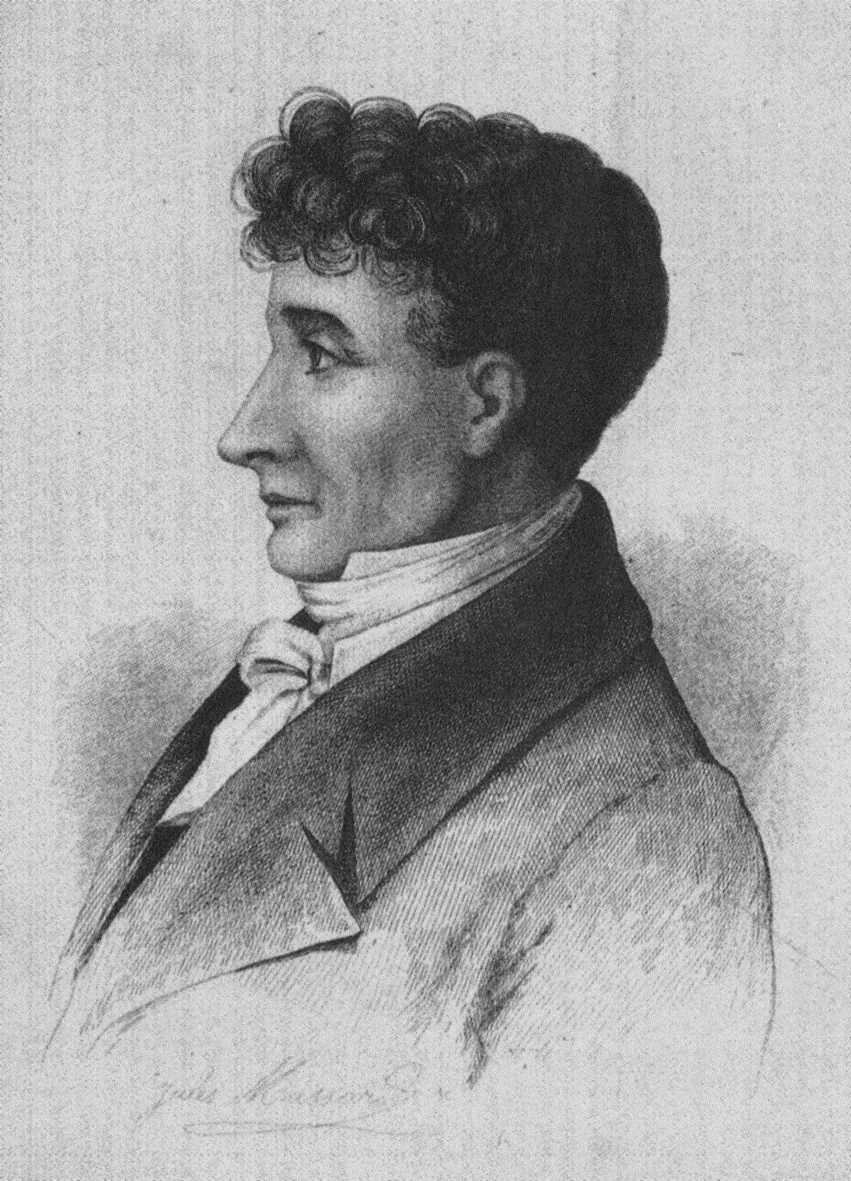 Форсайт-сессия«Реализация образовательных программ с применением ШЦП ПАО Сбербанк»
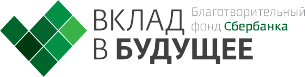 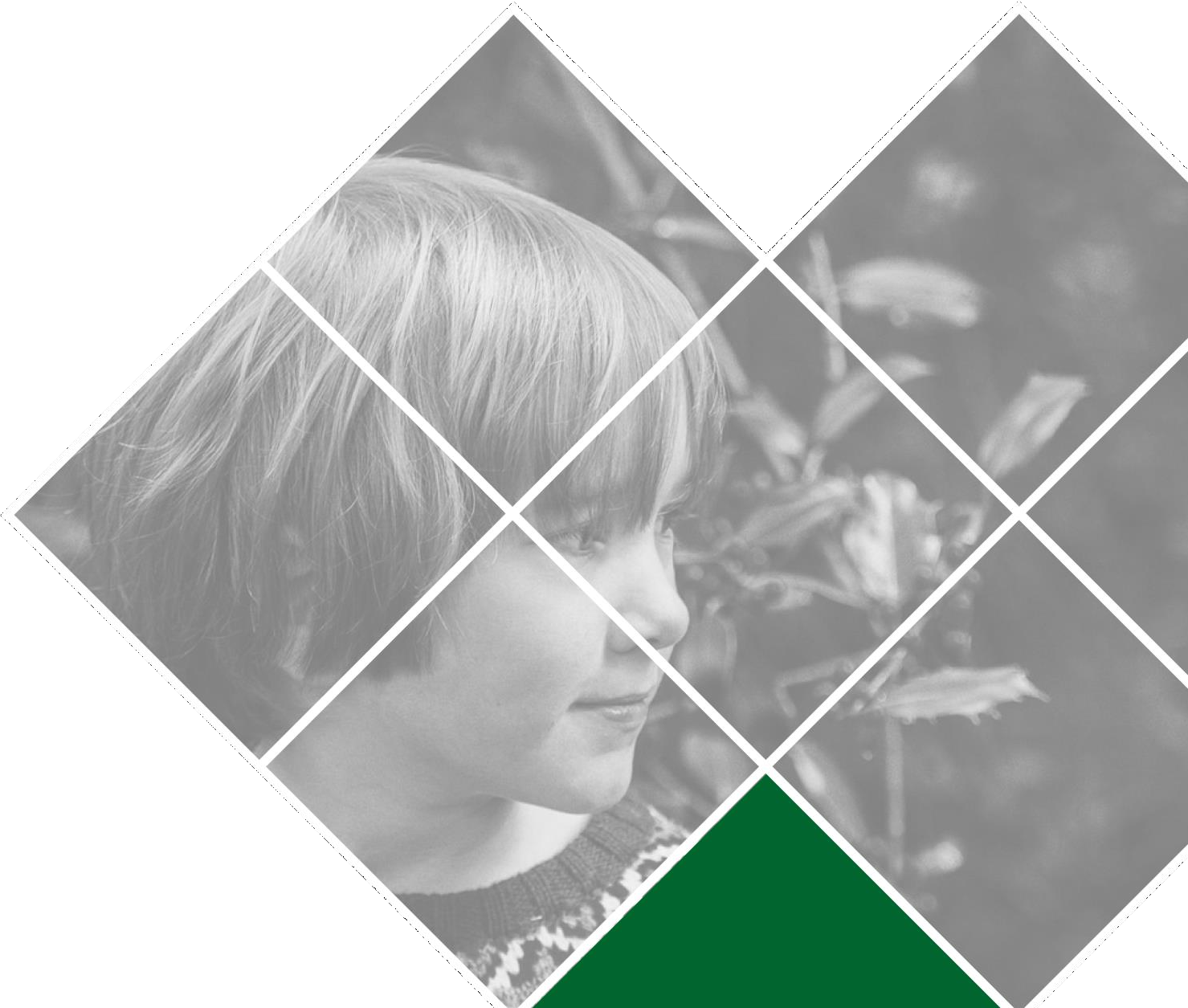 Персонализированный подход к оцениванию прогресса ученика
Анастасия Ершова
МБОУ СОШ №3, г. Сургут